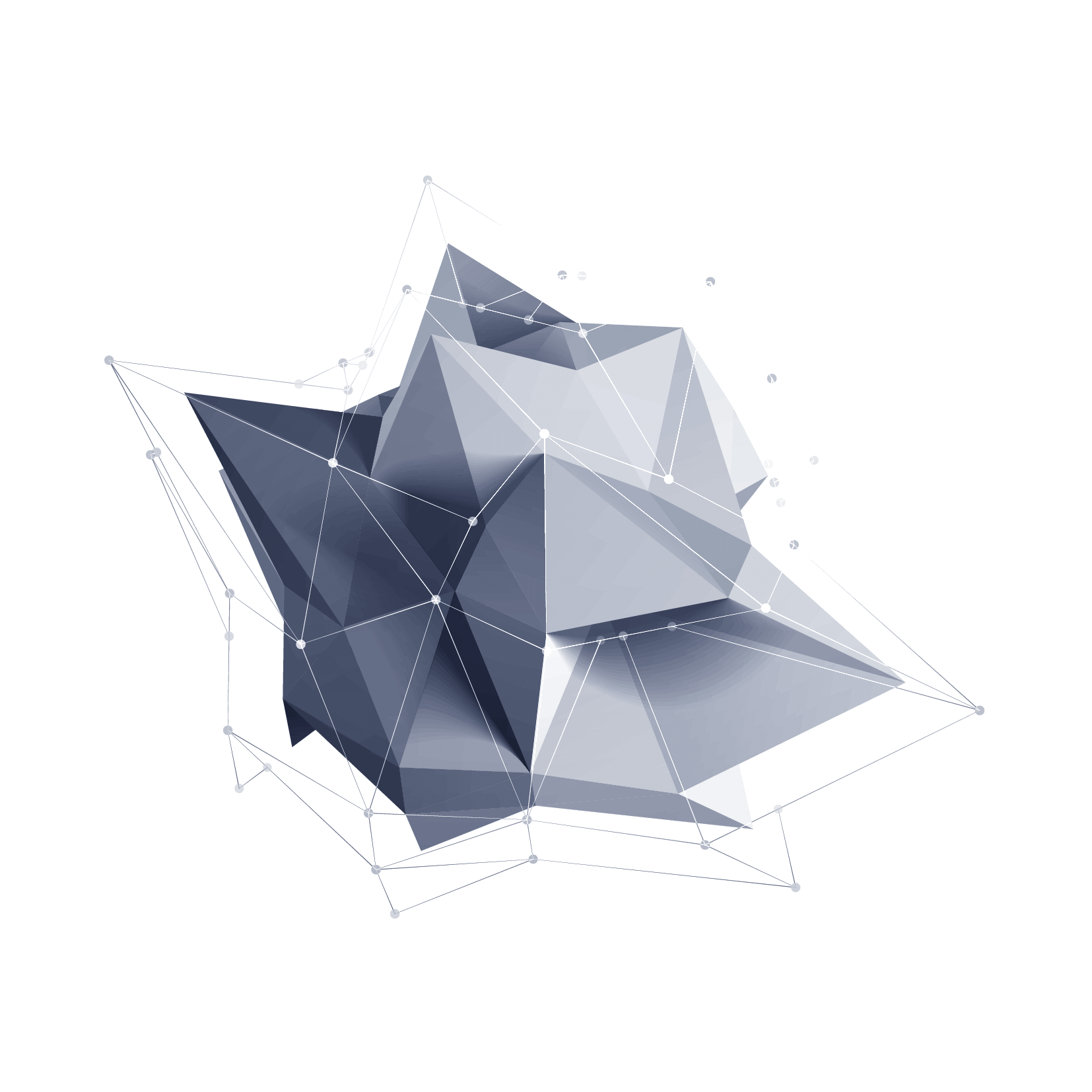 2022 WebGL中级课程
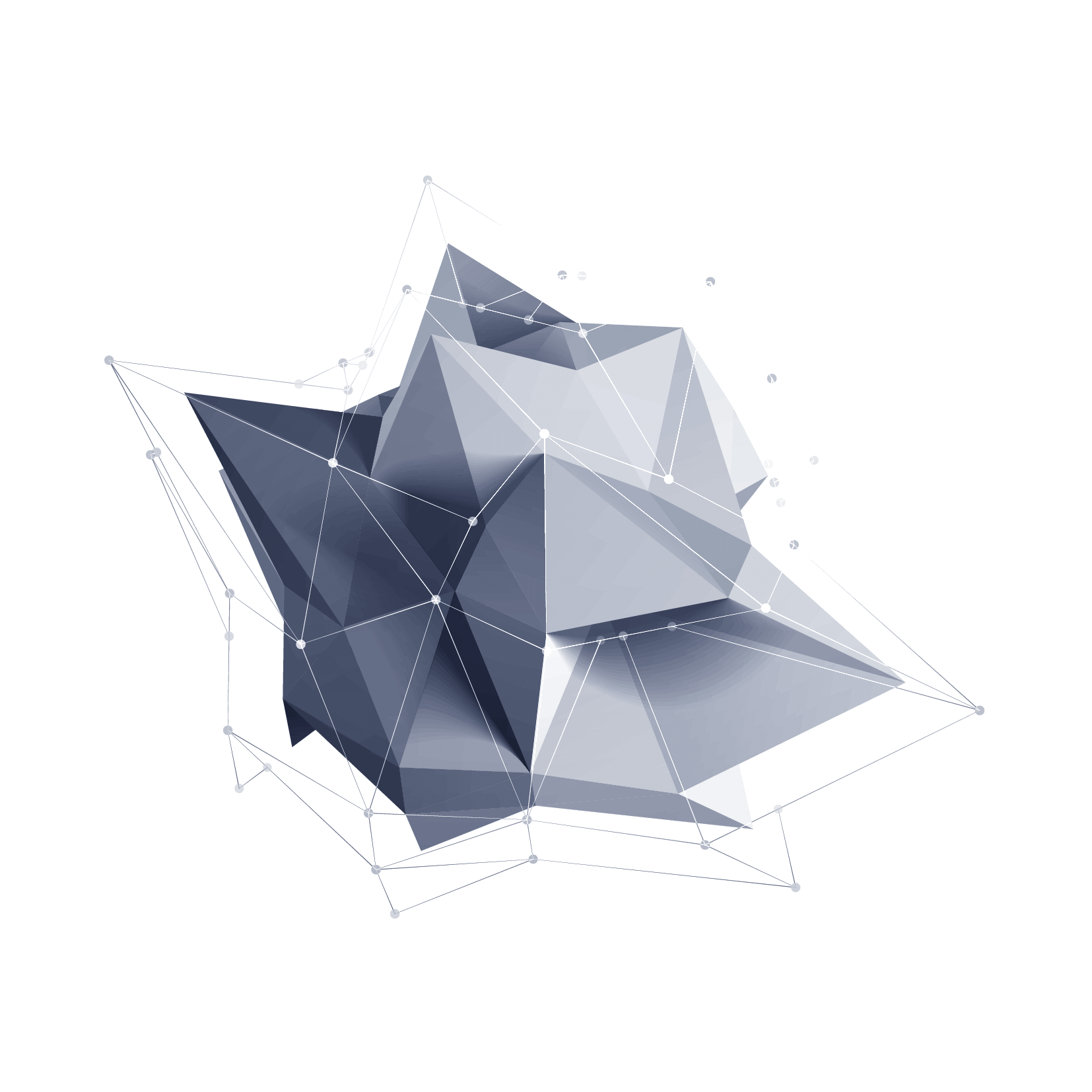 视点和视线
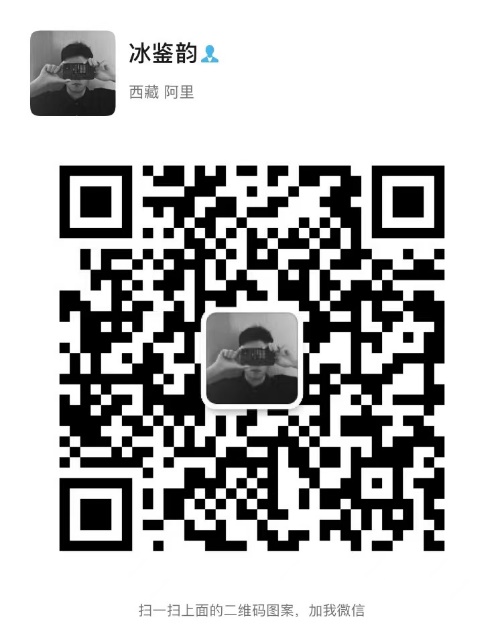 讲解人：冰老师
讲解时间：2022.05.25
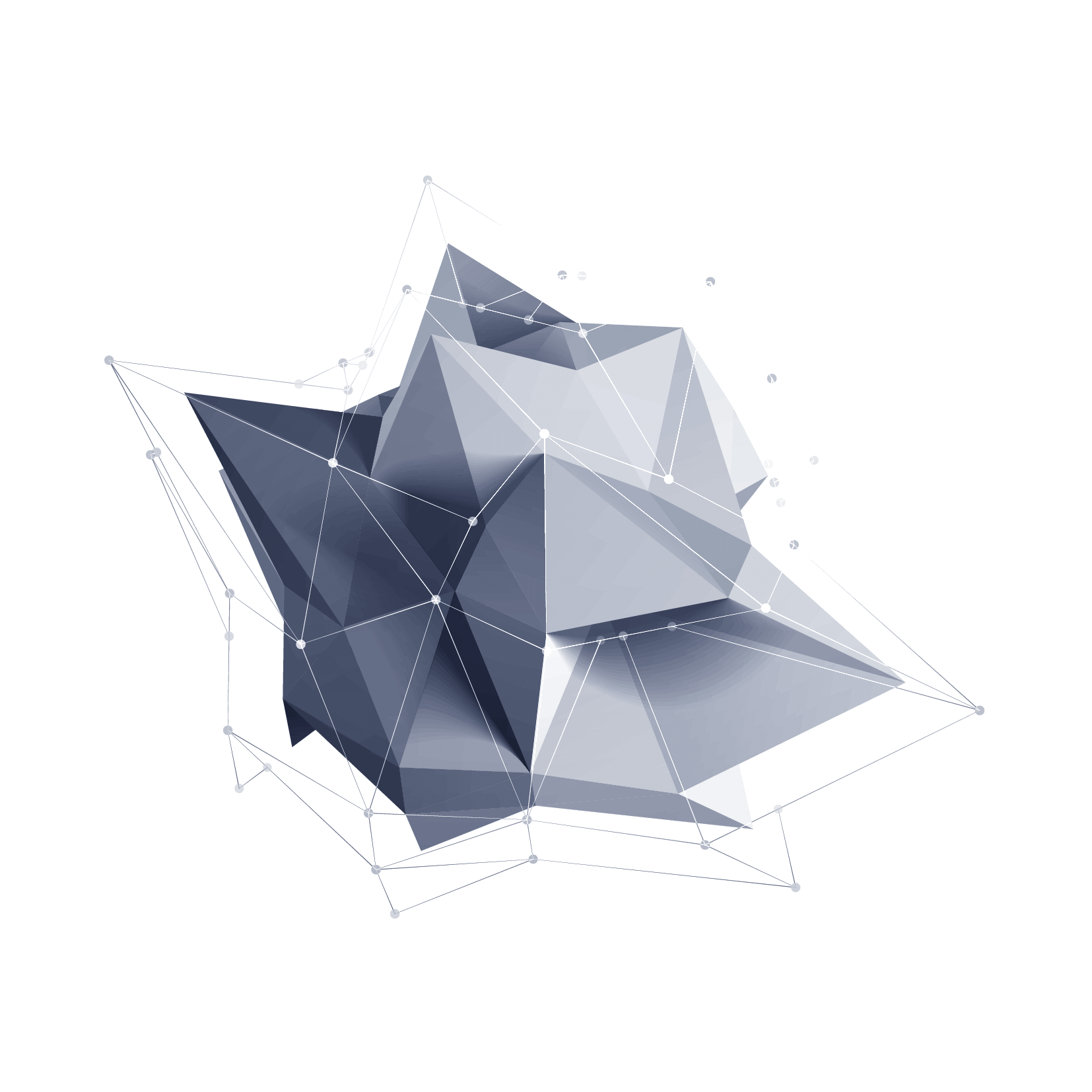 CONTENTS
目录
03
01
02
实战演练
前言
理论基础
BUSINESS PLAN
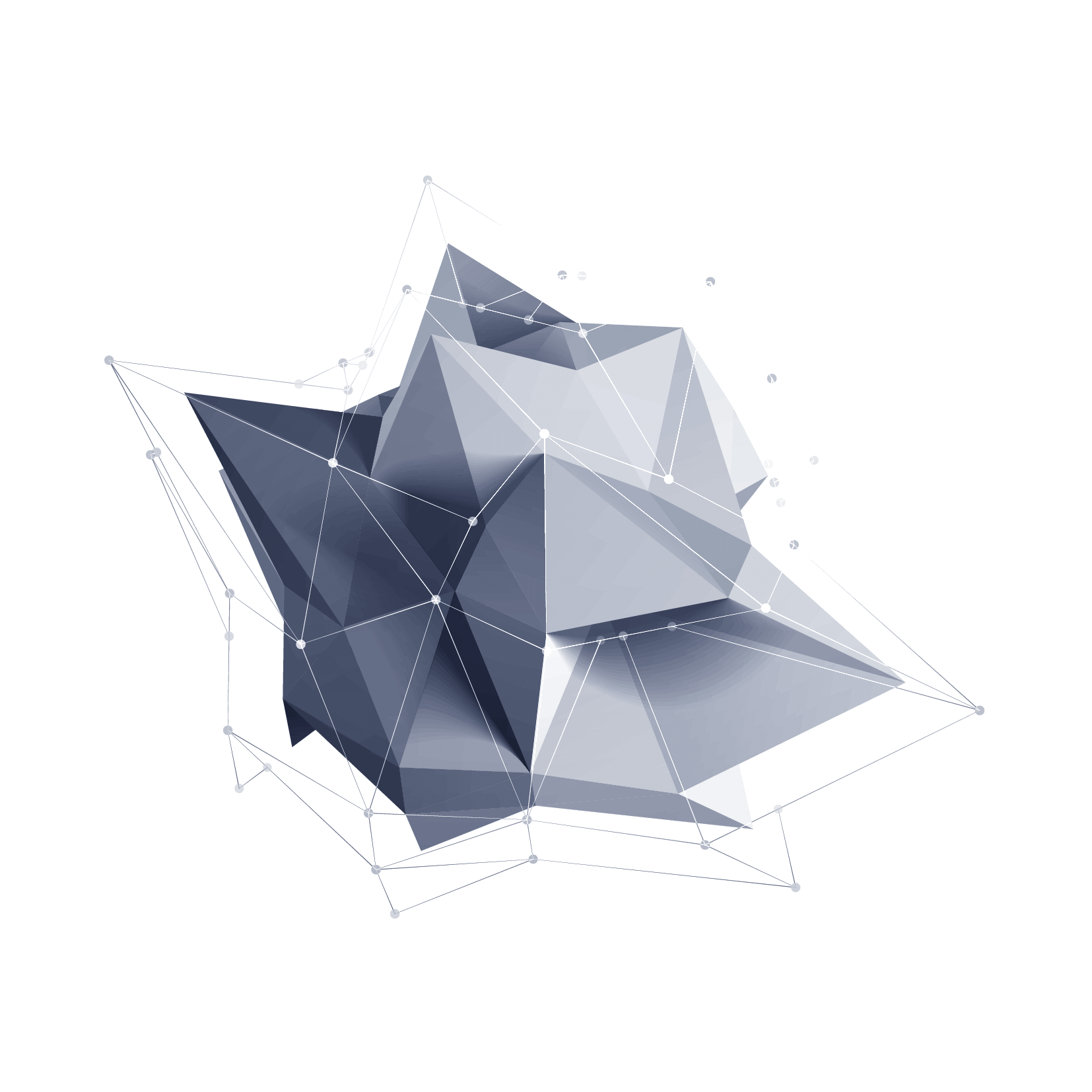 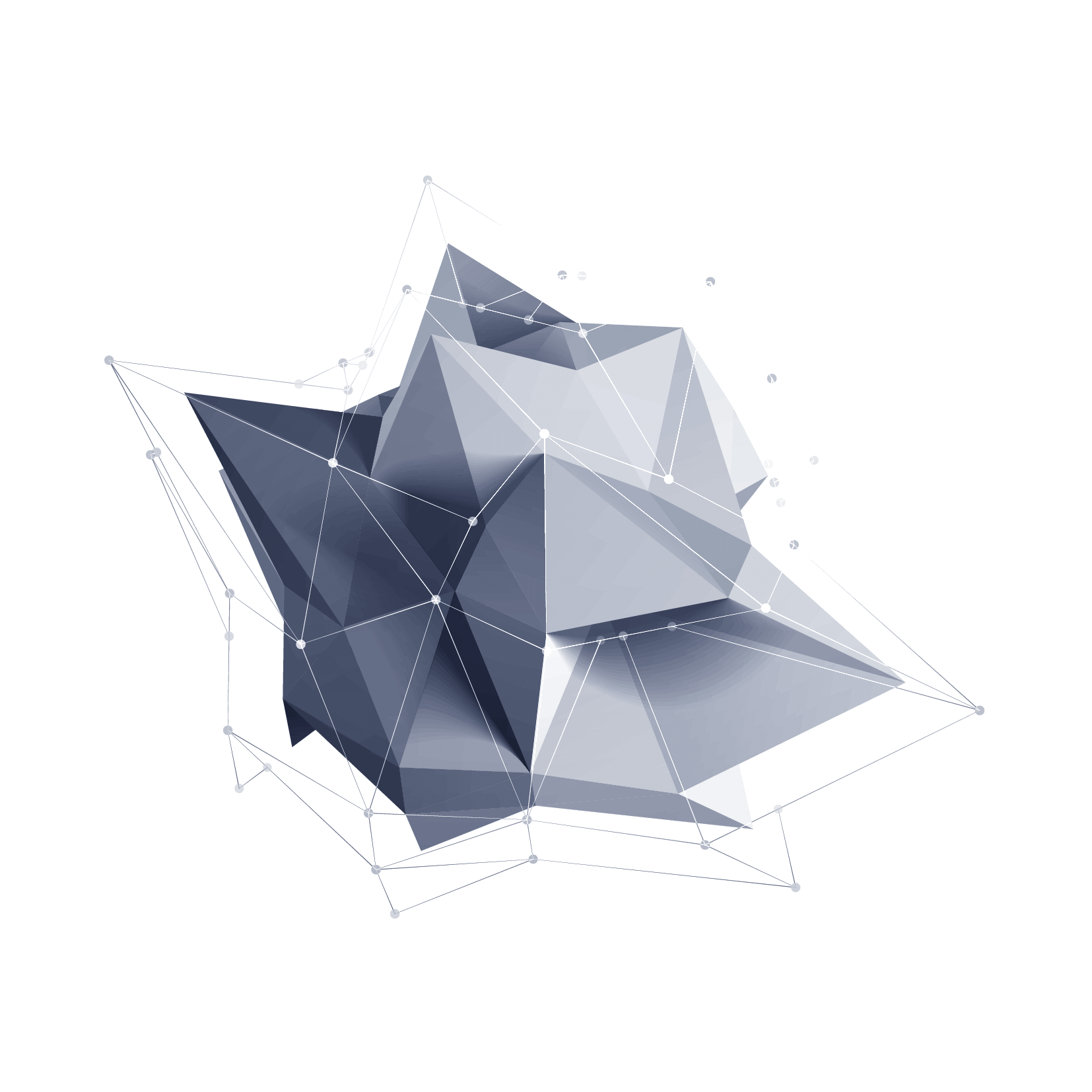 11
PART ONE
前言
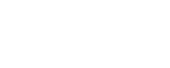 前言
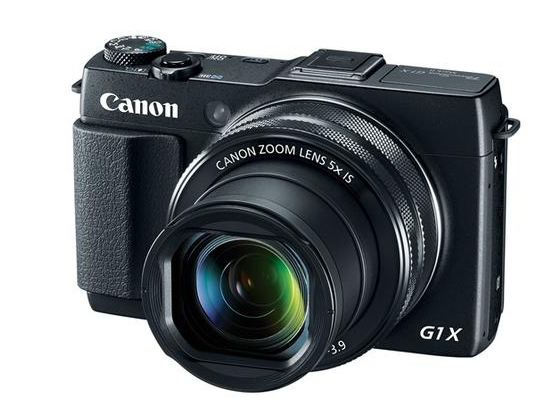 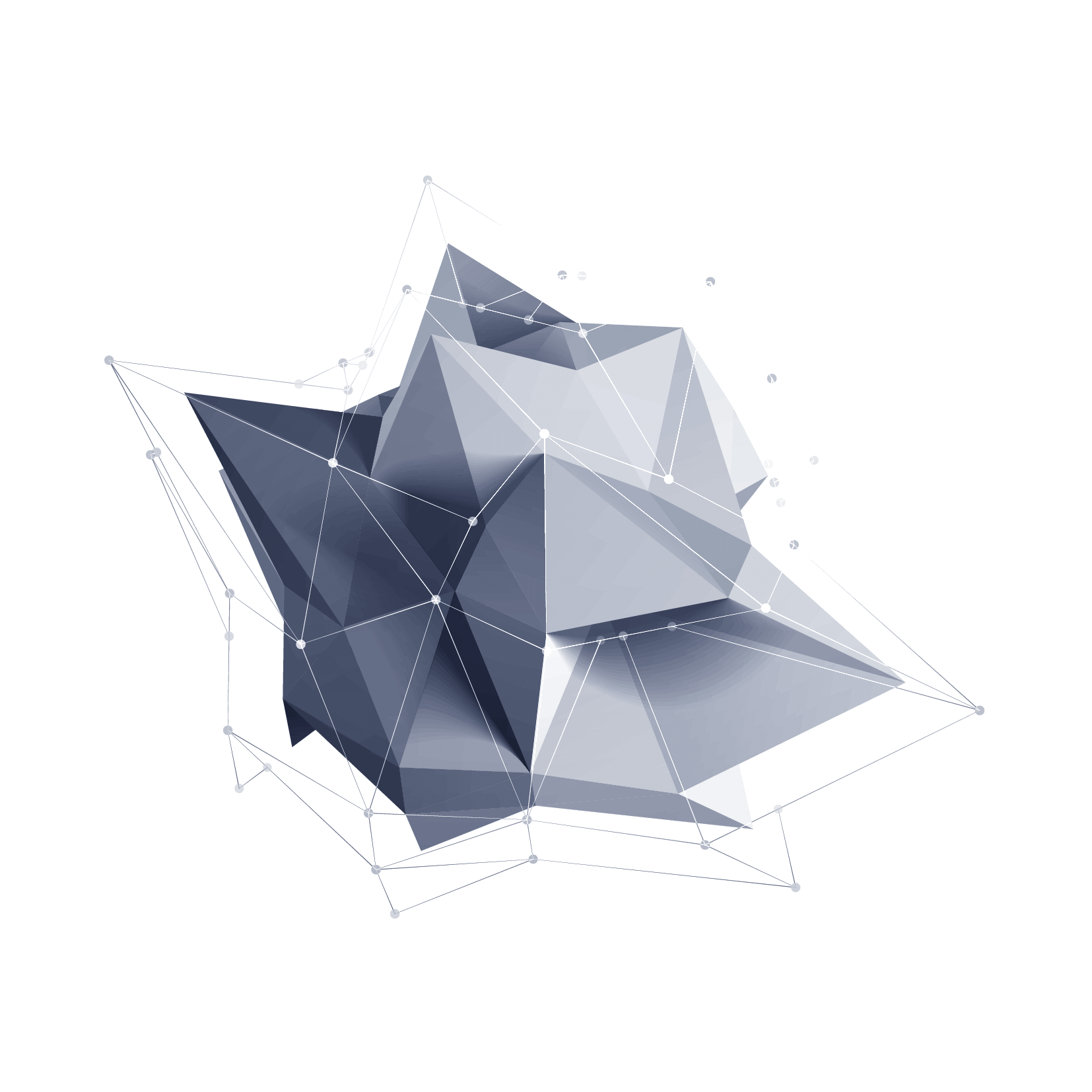 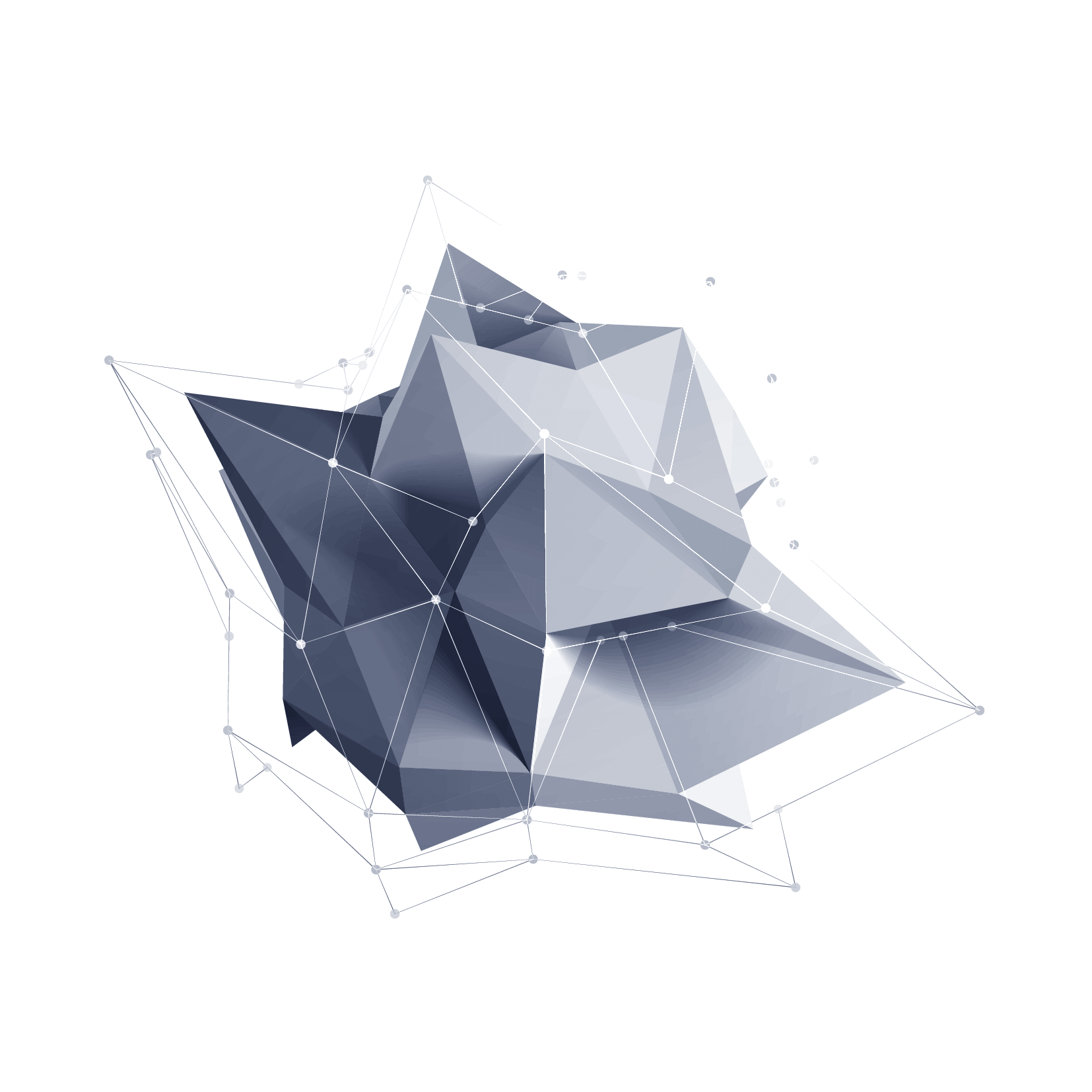 2
PART ONE
基础理论
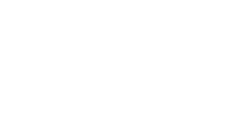 视点、视线、目标点
上方向
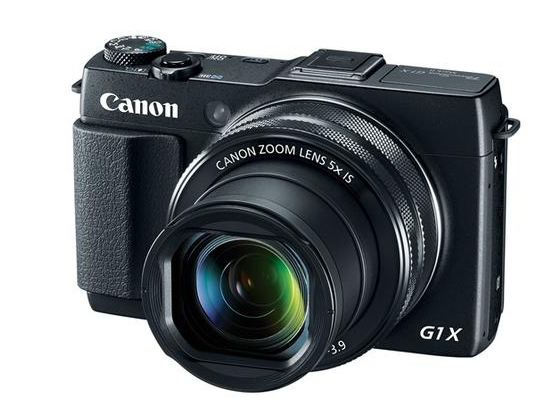 视点
目标点
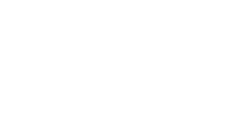 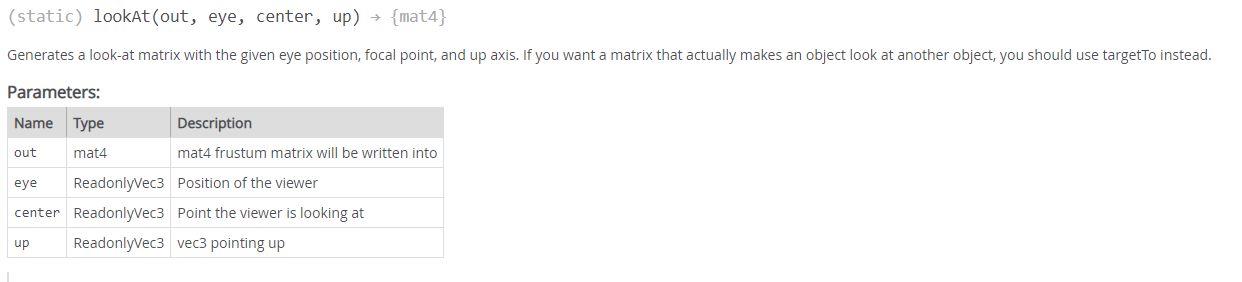 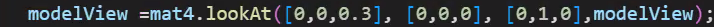 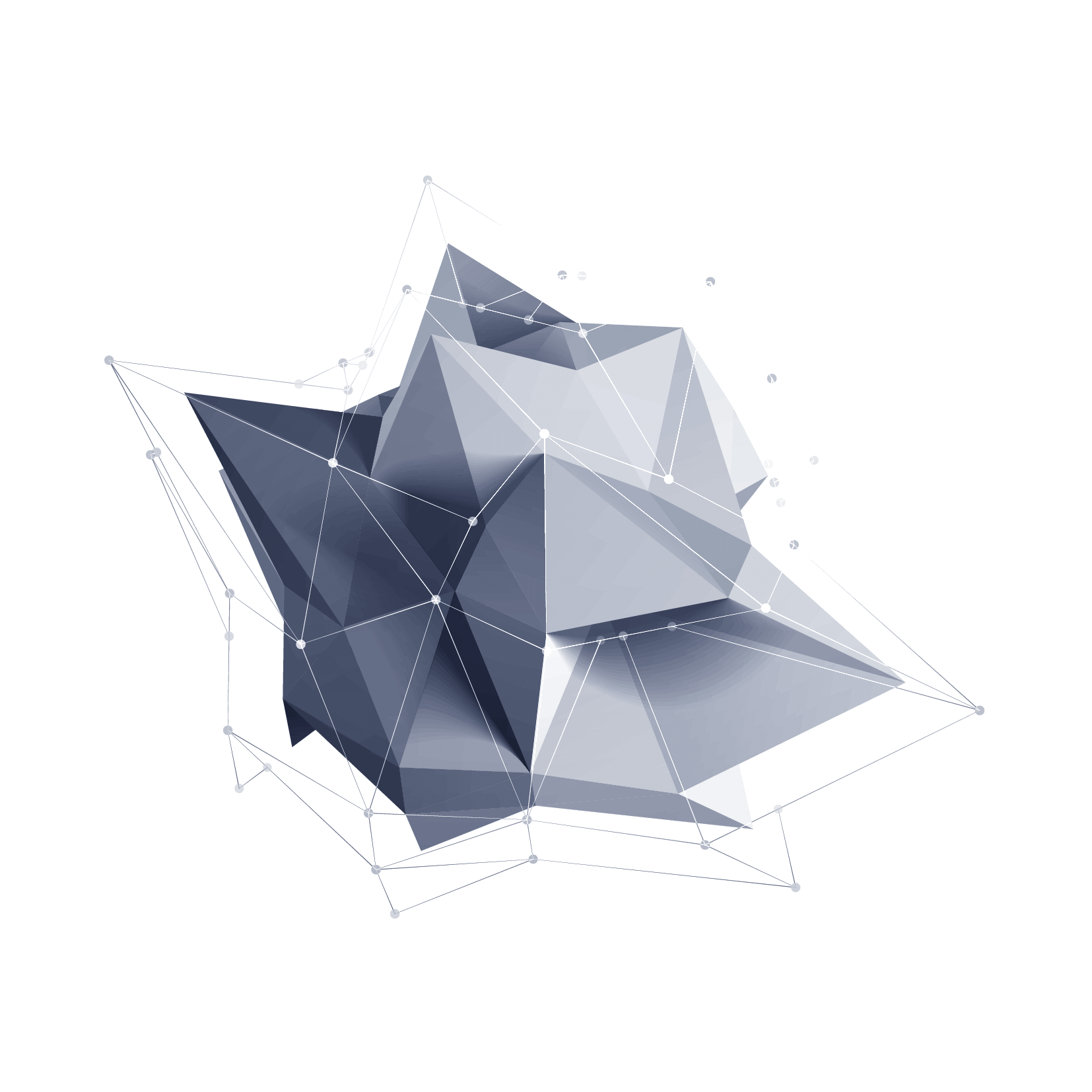 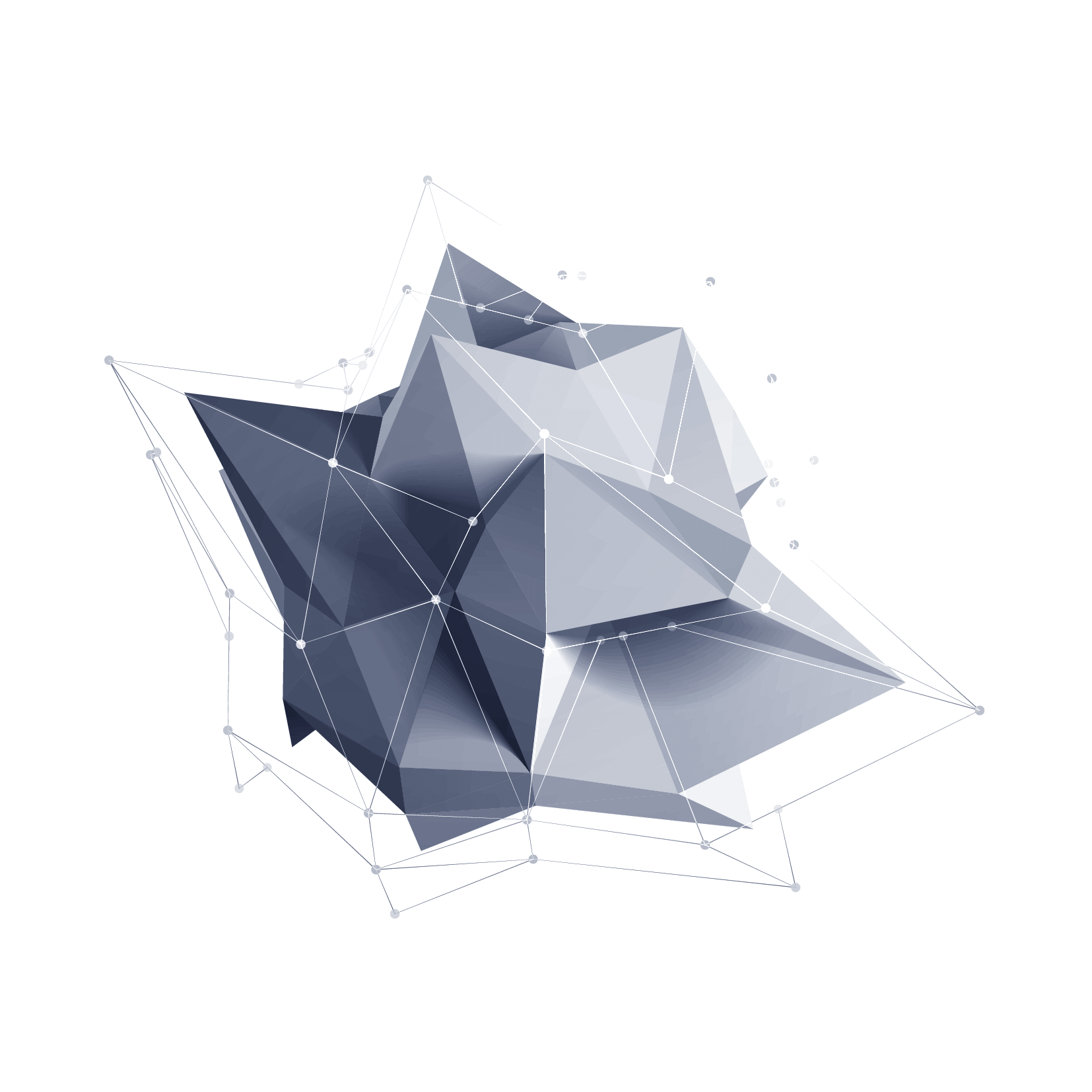 3
PART ONE
实战演练
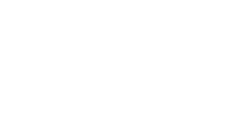 视点改变影响三维展示效果
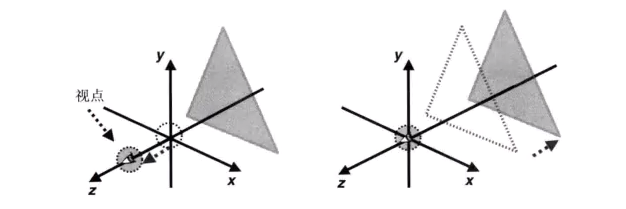 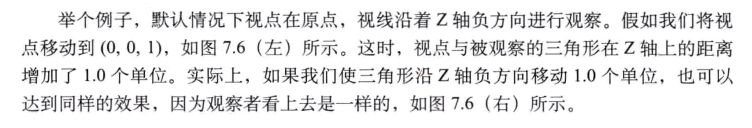 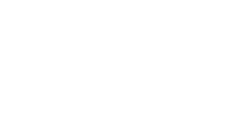 舔狗的世界
舔狗
女神
舔狗
女神
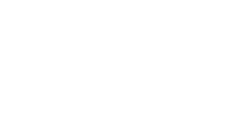 模型矩阵与视图矩阵共同作用
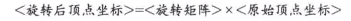 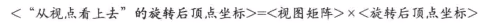 MV矩阵
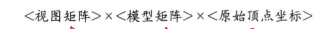 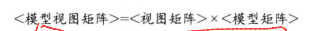 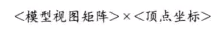 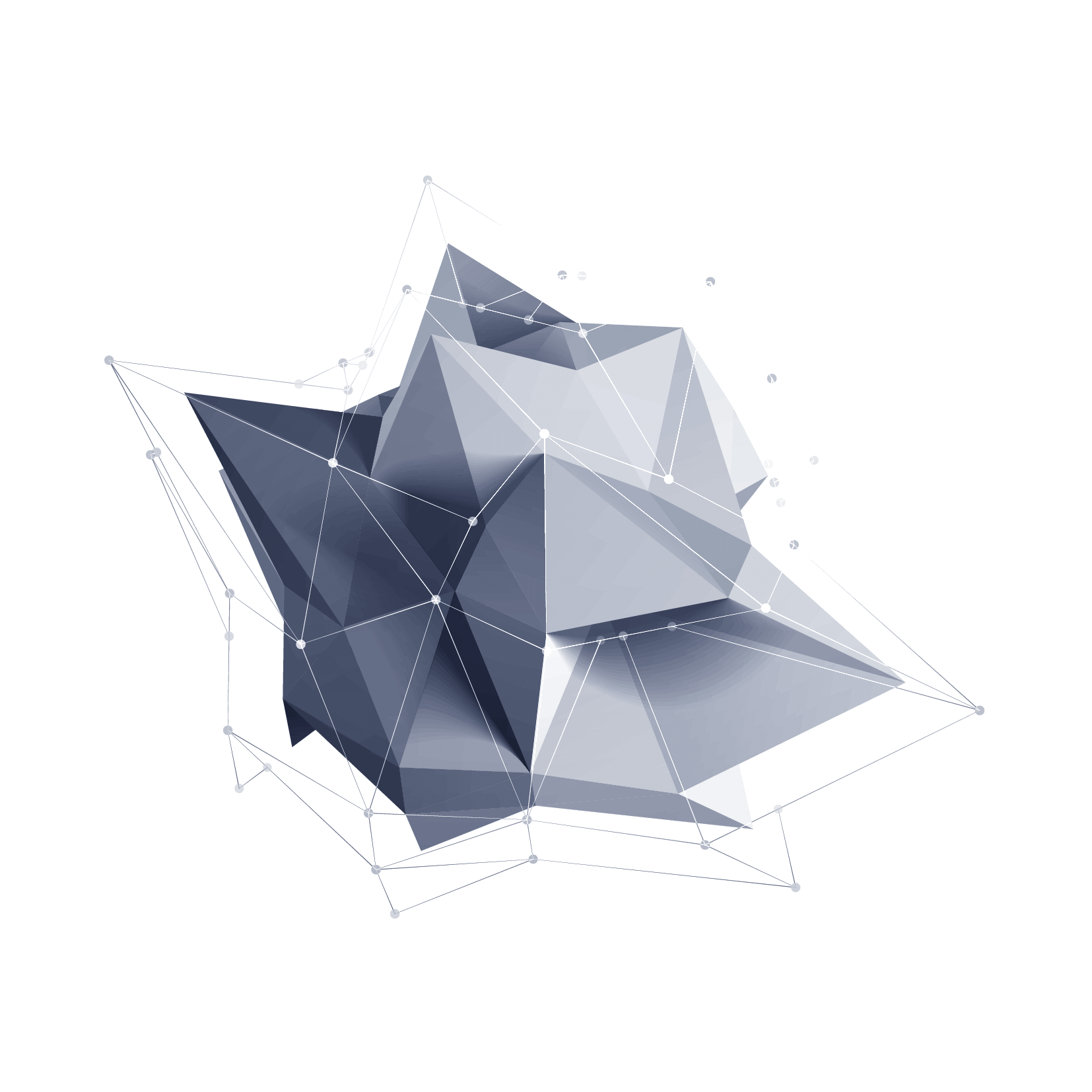 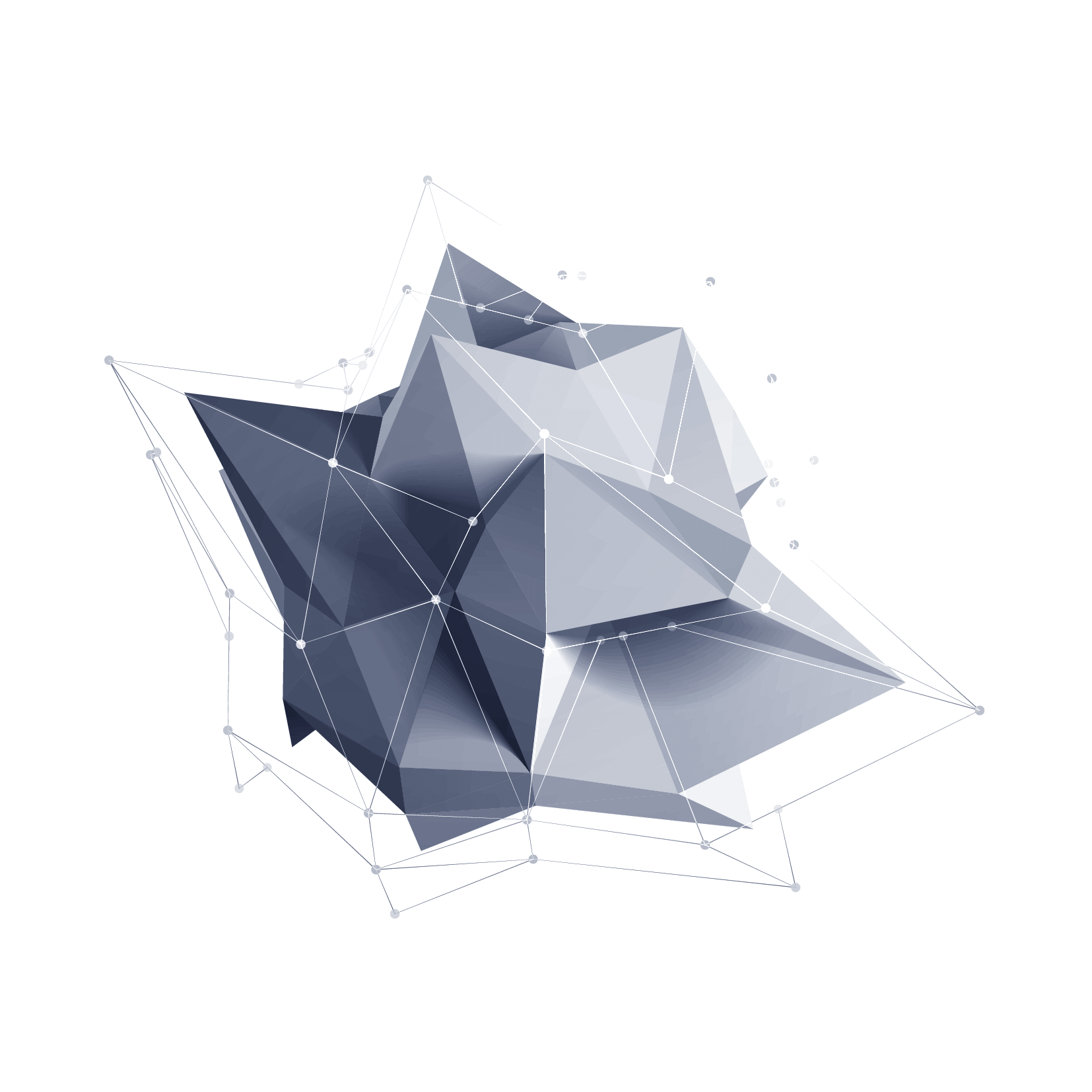 谢谢观看
THANK YOU